Habakkuk 1:1–4
1 The oracle that Habakkuk the prophet saw. 2 O Lord, how long shall I cry for help, and you will not hear? Or cry to you “Violence!” and you will not save? 3 Why do you make me see iniquity, and why do you idly look at wrong? Destruction and violence are before me; strife and contention arise. 4 So the law is paralyzed, and justice never goes forth. For the wicked surround the righteous; so justice goes forth perverted.
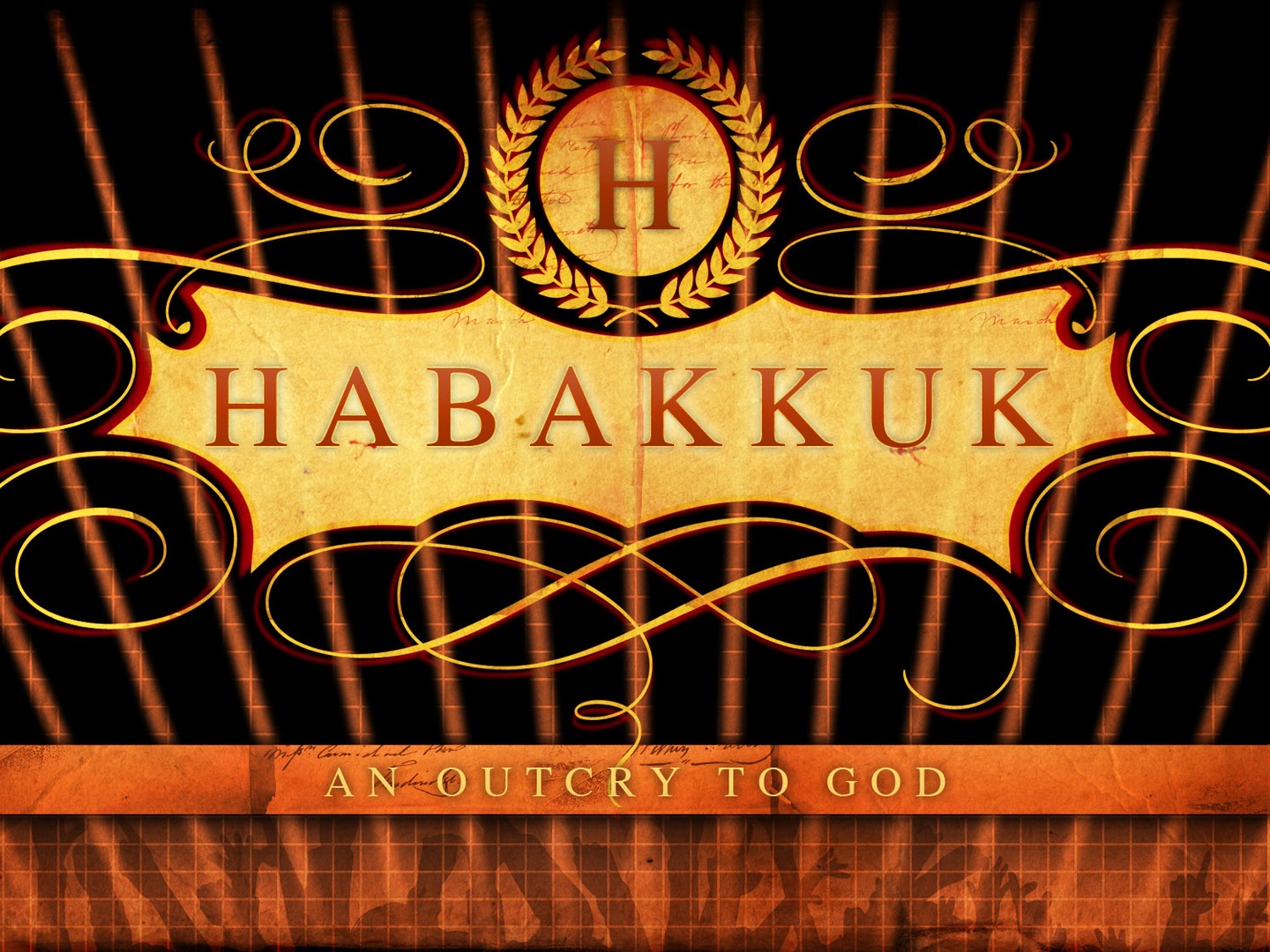 The Problem and Answer…
The problem? Doubt. 
The answer? Faith.
Faith grapples with the problem…
Habakkuk doesn’t understand God’s plan (1:1–4).
God answers Habakkuk (1:5–6).
But why would God punish His people by a nation that is so wicked? (1:12–13).
Faith grasps the solution…
Jehovah promises that the righteous will live by faith (2:2–4).
Romans 1:17
Galatians 3:11
Hebrews 10:38
Jehovah promises that the earth will be filled with the knowledge of His glory (2:12–14).
Faith grasps the solution…
Jehovah issues five woes for Babylon (Habakkuk 2:6–20). 
Their lust for ambition (v. 6). 
Their lust for security (v. 9). 
Their lust for human glory (v. 12). 
Their lust for enticement (v. 15). 
Their lust for idolatry (v. 19).
Faith glories in assurance…
We must respect God (3:2).
We must see the activity of God (3:2). 
We must realize His glory (3:3–4).
We must appreciate His wrath (3:5–7).
Habakkuk’s journey…
He went to God with his doubt and frustration (1:2).
He waited for an answer (2:1). 
He praised God when his prayer was answered (3:3). 
He was willing to endure punishment (3:17).
He made a complete commitment to the Lord (3:18–19).